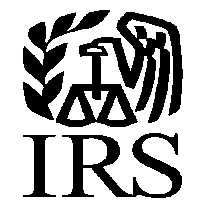 ABC’s of the Premium Tax Credit
Internal Revenue Service
Revised August 21, 2015
The information contained in this presentation is current as of August 21, 2015:	

Visit IRS.gov for tax forms and instructions

For the latest information about tax provisions of the Affordable Care Act, visit IRS.gov/ACA.
2
Agenda
Background
Basics of the premium tax credit
Eligibility 
How to file
Reconciling advance payments
Common errors
Resources
3
Health Insurance Marketplace
Provides information at HealthCare.gov or state Marketplace website

Enrolls individuals in health coverage

Offers financial assistance  

Issues Form 1095-A, Health Insurance Marketplace Statement
4
Basics of the PTC
Refundable tax credit 
Must buy Marketplace coverage 
Must file Form 8962 to claim the PTC and reconcile any advance payments
5
PTC Eligibility
Must meet all of the following requirements:

Income between 100-400% of Federal Poverty Line
Taxpayer, spouse, or dependent must enroll in Marketplace coverage for a month that the enrollee is not eligible for coverage through employer or government plan
Cannot be claimed as a dependent by another person
Not file as Married Filing Separately
		Note: Some exceptions apply
6
2015 Income Limits are based on 2014 FPL
One Individual:   	
  $11,670 (100% FPL) - $46,680 (400% FPL)

 Family of Two:   	
  $15,730 (100% FPL) - $62,920 (400% FPL) 

Family of Four:   	
  $23,850 (100% FPL) - $95,400 (400% FPL)
7
Advance Payments of PTC 	(APTC)
Determined by Marketplace based on estimated household income and family size
Paid directly to insurance company on the taxpayer’s behalf 
MUST  file tax return to reconcile
8
How to claim the PTC
Based on actual annual household income and family size reported on the tax return

Claimed on tax return using Form 8962 
Reconciles APTC
Results in either a refundable credit or repayment of excess advance payments
9
Information Statements
Marketplace - Form 1095-A, 
    Health Insurance Marketplace Statement

Insurers - Form 1095-B, Health Coverage

Large Employers – Form 1095-C, Employer-Provided Health Insurance Coverage and Offer
10
Form 1095-A
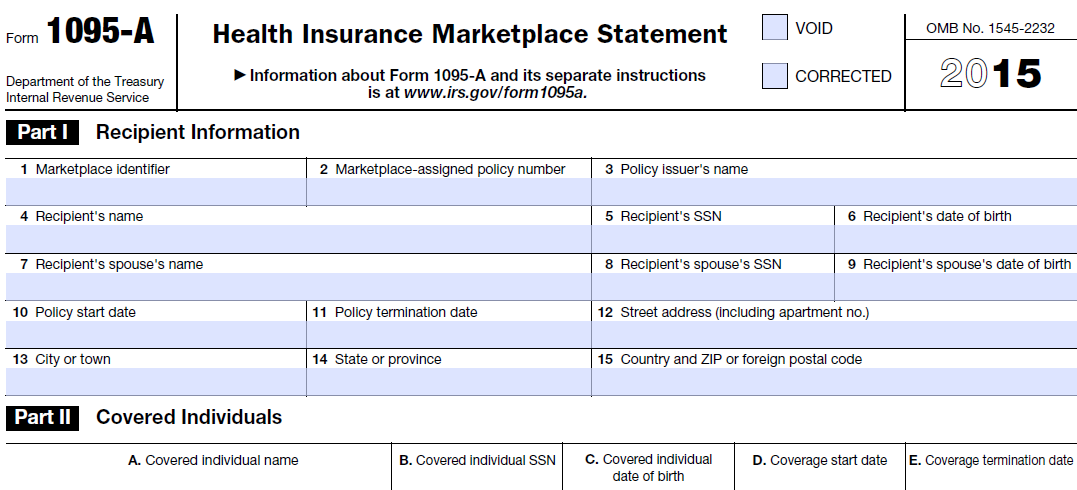 11
Form 1095-B
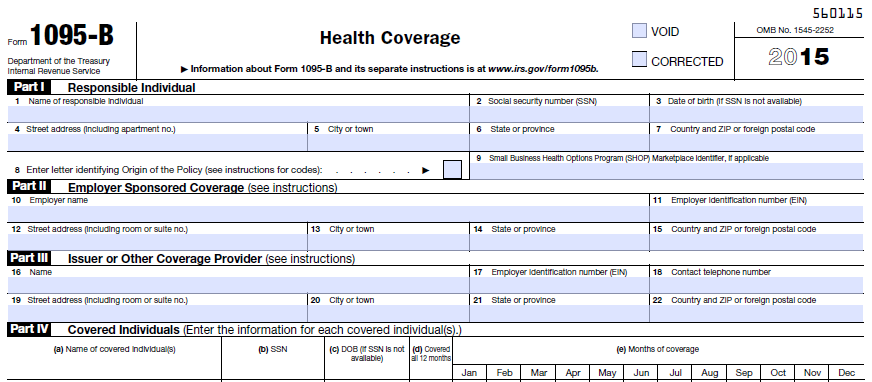 12
Form 1095-C
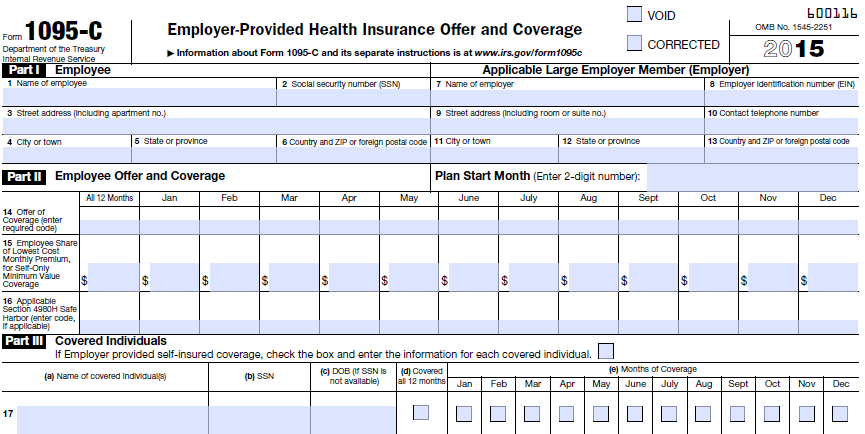 13
Forms needed to claim PTC
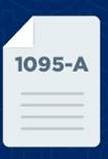 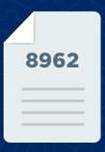 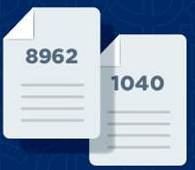 Form 1095-A from Marketplace
•  Form 8962 to claim and reconcile PTC/APTC
File Form 8962 with 1040, 1040A or 1040NR
14
Form 8962 - Premium Tax Credit
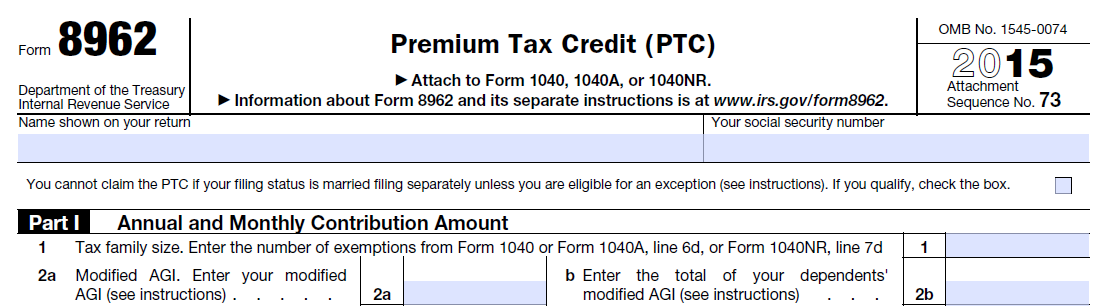 File Form 8962 with tax return to :
claim the premium tax credit and 
reconcile APTC
15
Return Preparer Interview Best Practices
Did your client receive Form 1095-A from Marketplace?
APTC
Verify coverage months and who is covered
Multiple policies issued
Were there changes in circumstances during the year?
Married/divorced  
Eligible for government or employer sponsored coverage
Months without coverage
16
2014 Filing Season Recap
Reconciling APTC
Penalty relief for 2014
Reporting changes in circumstances
Corrected Forms 1095-A
17
Common Errors
Claimed PTC but failed to attach Form 8962
Did not reconcile APTC
Form 8962, Part 2, Lines 11 or 12-23 (Column F)
Form 1095-A data not correctly reported
Form 8962, Part 2, Lines 11 or 12-23 (Columns A and B) 
Transposed digits
18
Common Errors
Miscalculated Monthly PTC Allowed
Form 8962, Part 2, Lines 11 or 12-23 (Column E)  
Miscalculated Repayment Amount of Excess APTC
Form 8962, Part 3, Lines 28 & 29
19
2015: What You Need to Know
Forms 1095-A and 8962
Report changes in circumstance to the Marketplace if receiving APTC
 2016 Marketplace enrollment
Nov 1, 2015 to January 31, 2016
Special Enrollment Periods
20
Resources
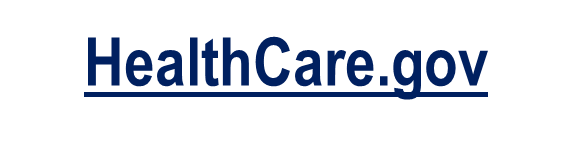 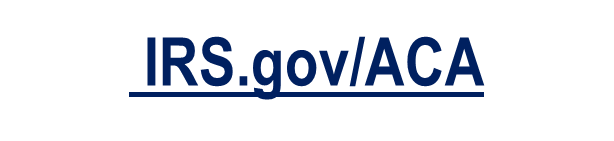 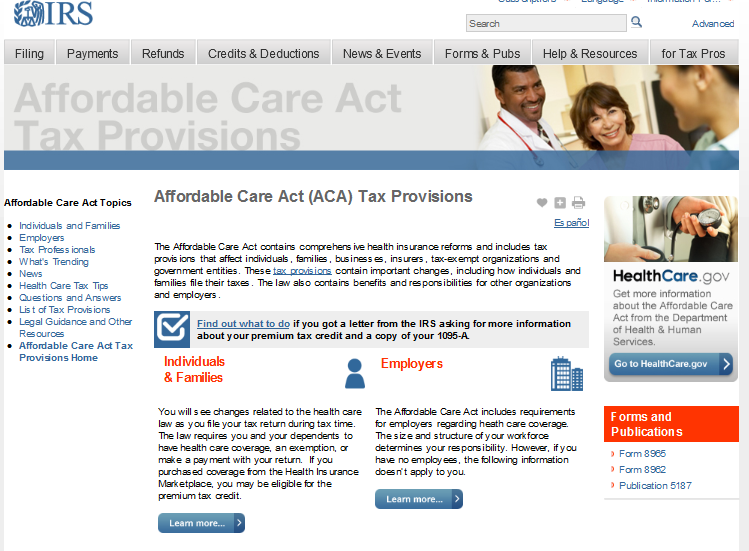 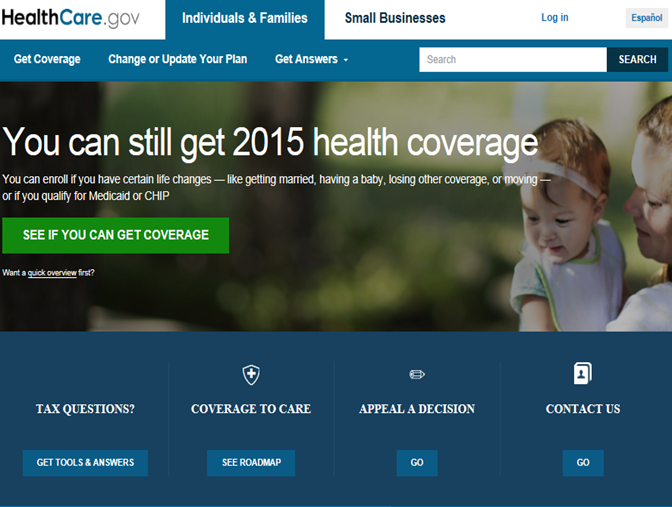 Publication 974 – Premium Tax Credit
Instructions and Form 8962, Premium Tax Credit
21